A/AN
Meaning:     Without
Anaerobic – Without Air
Ab
Meaning: Away from 

Abnormal -
The Opening Question 8/28
What are the Steps of the Scientific Method? (In Order)
The Opening Question
AD
Meaning:   Near or Toward


Example: Adrenal
The Opening Question 8/29
Define independent & dependent variable.
Aero
Meaning:   Air


Aerodynamic -
The Opening Question 8/30
How do we tell if something is alive?
Alb
Meaning:       White


Albino
The Opening Question 8/31
How are photosynthesis and cellular respiration related?
Algia
Meaning:      Pain 



Nerualgia
Ameb
Meaning:		Change



Ameba

Ambidextrous
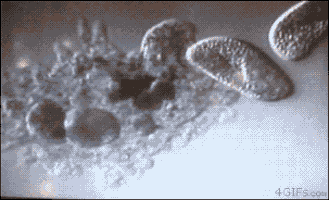 The Opening Question 9/5
What is the difference between a negative and a positive feedback loop?
Amphi
Meaning:	Both



Amphibian
The Opening Question 9/6
When your blood glucose (sugar) is too high the brain sends a message to the pancreas to release insulin. The insulin lowers the glucose level.

What type of feedback loop is this?
Ana
Meaning: Again


Analysis
The Opening Question 9/7
What does Homeostasis mean? Give one example of how your body maintains it.
Anti
Meaning:  Against 

Antibiotic
Anthro
Meaning : Human


Anthropology
The Opening Question 9/11
List the Levels of Life from Smallest to Largest
The Opening Question 9/12
What are the 3 parts of the Cell Theory?
Annulus
Meaning:   Ring shaped


Annual
The Opening Question 9/13
List 3 Organelles and their functions
Aqua
Meaning:	Water


Aquatic
The Opening Question 9/14
What is the Endosymbiotic Theory?
Arachno
Meaning: Spider or Spider-like 

Arachnophobia
The Opening Question 9/18
Why is the element Carbon so important for life?
Archae
Meaning: Ancient 

Archaeology
The Opening Question 9/19
What are the 4 macromolecules (organic) that can be produced because of carbon?
Arthr
Meaning:  joints or connecting bones


Arthritis
The Opening Question
What is One topic covered in Module One that you still don’t understand?
Ase
Meaning: an enzyme
		( speeds up chemical reactions) 

Lactase
The Opening Question 9/21
How much time have you spent studying for the Common Assessment?
Auto
Meaning: Self


automobile
The Opening Question 9/27
What are Van der Waals Forces? How do the impact molecules?
Bi
Meaning: Two or Twice

Bifocal
The Opening Question 9/26
What is the difference between an Ionic and a Covalent Bond?
Bio
Meaning: Life


Biology
The Opening Question
What is the relationship between monomers and polymers?
Biosis
Meaning: Mode or way of life


Symbiosis
The Opening Question 10/2
What is a Hydrogen Bond? Why is it so important to water?
Blast
Meaning: an immature cell 


Osteoblast
The Opening Question 10/3
What are the 2 parts of a solution? Define each.
Bot
Meaning:  Plant


Botany
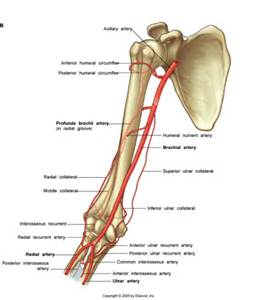 Brachi
Meaning: Arm



Brachial Artery
The Opening Question 10/6
A bug walking across the surface of the water can be explained using what 2 properties of water?
Calori
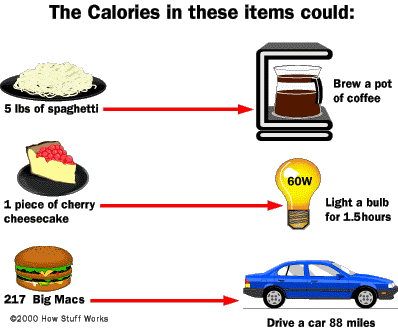 Meaning: Heat


Calories
The Opening Question 10/9
What is the job of an enzyme? What type of macromolecule is it?
Capilli
Meaning:	Hair (greek translation)


Capillary
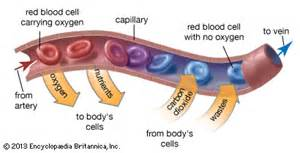 The Opening Question 10/10
What is the difference between a Catabolic and an Anabolic reaction?
Card
Meaning:	Heart 

Cardiologist
The Opening Question 10/12
What factors impact the rate of Enzyme activity
Carn
Meaning:	Flesh

Carnivore
The Opening Question 10/13
What happens to the enzymes rate of reaction when the solutions temperature is lowered? Why?
Caryo/Karyo
Meaning:	Nucleus of a Cell

Eukaryote
The Opening Question 10/16
What is the difference between an Ionic and a covalent bond? Which one does carbon form?
Cata
Meaning:	 Decomposition 


Catabolic
The Opening Question 10/17
List the 4 Macromolecules (biomolecules) and their jobs
Cephalo
Meaning:	Head 

Microcephaly
The Opening Question 10/18
What are the monomers of the 4 macromolecules.
The Opening Question 10/18 pt. 2
What is hydrolysis? What is dehydration synthesis?
Cerebro
Meaning:	Brain

Cerebral
The Opening Question 10/23
What is a calorie? How many calories are there in one molecule of glucose?
Announcements
End of the 9 weeks is this week

Extended time tests due today
Make up tests due by Friday
Make up work by Thursday 
WoD Check by Thursday
Chloro
Meaning:	Green

Chloroplast
The Opening Question 10/24
What are the 3 stages of Cellular Respiration? How much ATP is made in each step?
Chondros
Meaning:	Cartilage 

Chondrocarcinoma
The Opening Questions 10/25
What is Fermentation? What is the difference between the two types?
Announcements
Make up work is due Thursday.
Tests must be finished by Friday (Thursday for 9th pd.)
WoD Checks
Chrom
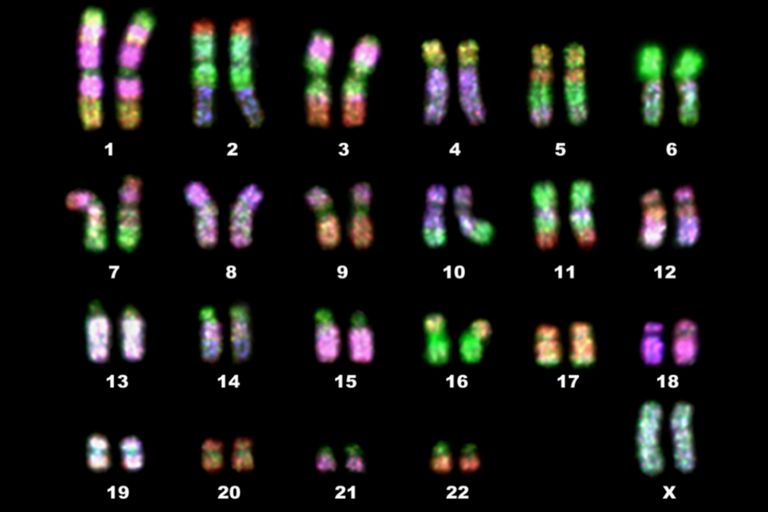 Meaning: Color 

Chromosomes
The Opening Question 10/26
Write the formula for Cellular Respiration.
Announcements
Common Assessment Make-Ups due by 12pm Friday

Make-Up Assignments due Today
Cide
Meaning: Kill


Insecticide
2nd 9 Weeks Updates
Goal: Increase what you remember day to day and in the module 
How? 
We will discuss the QoD at the end of class (must participate)
QoD sheets will be checked for correctness
I will update the ppt on the Website weekly

There will be a second QoD check of all papers & quiz of QoD questions before each common assessment.
	
              You will know the questions and the answers you just need to  	    memorize/ learn them.
The Opening Question 10/30
How is energy stored in ATP? How is it released?
Coel
Meaning: Cavity 

Coelom
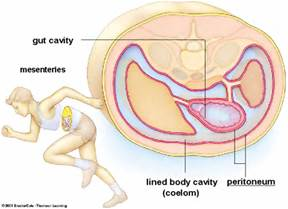 The Question of the Day 10/31
What is phosphorylation?  How is it used to recharge ATP?
Costa
Meaning: Rib

Intercostal Muscle
Question of the Day 11/2
What are ATPase and ATPsynthase? What does each do?
Cuti
Meaning:    Skin


Subcutaneous
Question of the Day 11/2
What is fermentation? Why is it so important to life?
Cyst
Meaning: Capsule 


Blastocyst
Question of the Day  11/8
What did the experiments of Priestly and Ingenhousz teach us about photosynthesis?
Cyto
Meaning: Cell 

Cytokinesis
Question of the Day 11/9
What is a pigment? What role do the pigments chlorophyll a & b play in photosynthesis?
Question of the Day 11/ 9 part 3
What is the chemical equation for photosynthesis including coefficients?
Decid
Meaning: Cut off 


Deciduous
Question of the Day 11/13
What occurs during the Calvin Cycle (the light independent reaction) of photosynthesis?
Dendr
Meaning: Tree like


Dendrite
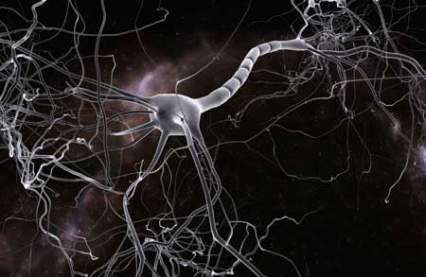 Question of the Day 11/14
List the number of carbon, hydrogen, and oxygen atoms present in the photosynthesis and cellular respiration equations
Question of the Day 11/15
What is Cellular Respiration? What are the 3 Steps?
Dent/ Dont
Meaning: Tooth


Orthodontist
Announcements
All work from last week or before from Module 3 is Due
Anything from this week is Due Tuesday 11/20

Module 3 Vocab Check Tuesday

MODULE 3 Test is Monday/ Tuesday – makeups Wed on your time

You will need all Review Points to keep a good grade. Especially if you struggle on big tests
Question of the Day 11/16
What are the 3 Stages of Cell Respiration? What are the 2 Stages of Photosynthesis?
Derm
Meaning: Skin


Epidermis
Question of the Day 11/28
What is concentration? How does it relate to the movement of materials without energy?
Di
Meaning:  Two



Carbon Dioxide
Question of the Day 11/29
What is the composition of the Cell Membrane? How does this allow it to act as a Semipermeable Membrane?
Dia
Meaning: Through, Across

Diameter
Question of the Day 11/30
What are the three words used to describe a solution? Describe the amount of solute found in each.
Diplo
Meaning: Double


Diploid Cell
Question of the Day 11/4
Compare and contrast diffusion and osmosis.
Dis
Meaning: Apart or Away

Dissolve
Dorso
Meaning: Back

Dorsal Fin
Echnio  (Spelled wrong on your paper
Meaning Spiny



Echinoderm
Question of the Day 12/7
What is the difference between active and passive transport? When would each occur?
Eco
Meaning: House (living place)


Ecology
Ecto
Meaning: Outer 

Ectoderm
Question of the Day 12/11
What is Osmosis? What changes would you make to the osmosis lab?
Ectomy
Meaning:  Removal

Appendectomy
Question of the Day 12/12
What is the role of cholesterol in the cell membrane?
Emia
Meaning: Blood


Anemia
Question of the Day 12/13
What is Turgor Pressure? How does it explain what happens to plants when you don’t water them?
Endo
Meaning: Inner 


Endocytosis
Question of the Day 12/14
What is the difference between a Channel Protein, Carrier Protein & a Glycoprotein.
Enter
Meaning: Intestine


Enteric
Epi
Meaning:   Above 


Epidermis
QUESTION OF THE DAY 1 - 2
What Problems can growth case for cells?
Erythro
Meaning: Red

Erythrocyte
Question of the Day 1/4
What happens during Mitosis? List the Stages in Order
Eu
Meaning:    True

Eukaryote
Question of the Day 1-8
Compare and contrast Chromosomes and Chromatids.
Ex
Meaning:   Outside


Exocytosis
Extra
Meaning: outside


Extracellular
Question of the Day 1-10
What is the role of the centrioles  and spindle fibers in Mitosis?
Mitosis Slide Assignment
Number 1-8
Write the name of the Stage
Provide evidence that led you to this conclusion ( 1-2 sentences using Mitosis terms)
Fer
Meaning: Carry


Transfer
Question of the Day 1/11
Whose cells divide quicker, prokaryotes or eukaryotes? Why is this possible? What are the consequences?
Folli
Meaning:     “Bag”

Follicle
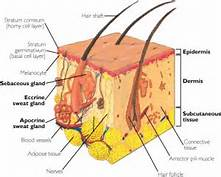 Question of the Day 1/16
What is one characteristics of all living things?
Gam
Meaning: Union

Gamete
Question of the Day 1/17
Name one of the Biomolecules, its function, and the elements it’s composed of.
Gamy
Meaning: Marriage  



Monogamy
Question of the Day 1/18
Compare and contrast photosynthesis and cellular respiration.
Gastro
Meaning: Stomach 

Gastritis
Question of the Day 1/19
What is the role of cholesterol in the Cell Membrane? Why is it found in larger amounts in aquatic organisms in cold regions?
Gen
Meaning:  Made / Same

Generation
Question of the Day 1/22
What mechanisms regulate the cell cycle?
Geo
Meaning: Earth

Geology
Question of the Day 1/24
What is the final product of Meiosis? How does this differ from Mitosis?
Glomus
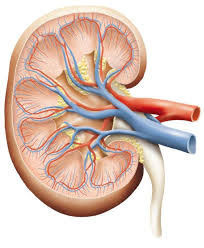 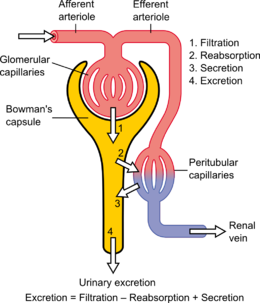 Meaning: Ball


Glomerulus
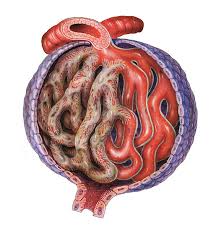 Question of the Day 1/25
What is the difference between a Diploid & Haploid Cell. Which is produced in Mitosis? In Meiosis?
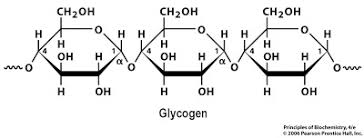 Glycys
Meaning:	Sweet/sugar


Glycogen
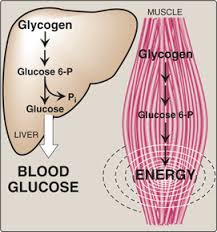 Question of the Day 1/26
What is the role of the Crossing Over during Meiosis? Why is this important?
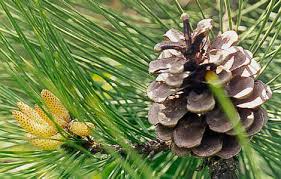 Gymonos
Meaning:  Naked 


Gymnosperm
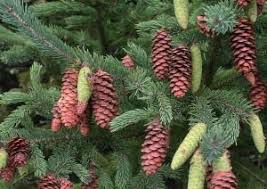 Question of the Day 1/29
Describe the similarities and differences between Meiosis I and Meiosis II.
Meiosis Pictionary
Each group will receive a post-it with the name of a meiosis stage ( don’t show the rest of the class)
Draw it on a piece of blank paper ( again…don’t share)
1 group member from each group will take turns going to the board to draw their picture.
The first group to correctly identify it gets a point (1 guess per team)
The team with the most points will get a bonus point a piece.
Gyn
Meaning: Female
Gyniatrics
Question of the Day 1/30
What is the difference between a haploid, a diploid, and a zygote?
Haplo
Meaning: Single

Haploid
Question of the Day 1/31
Compare and contrast the production of the sperm and egg gametes.
Review Project: Cell Cycle Comic
Using the provided templates design and create a comic the explains the cell cycle. 
This should include ALL stages of Interphase, Mitosis, & Meiosis I and II
The stages should be explained.
All features and vocabulary should be included
This will be graded for completeness and Bonus will only be awarded to projects that go above and beyond.
Hemi
Meaning: Half

Hemisphere
Question of the Day2/1
What Happens during Crossing Over? Why is it so important?
Hemo
Blood

Hemophilia
Question of the Day 2-2
What would happen if the genes did not separate evenly between the gametes during meiosis?
Hepato
Meaning: Liver


Hepatitis
Question of the Day 2/5
What is Genetics? Describe the first experiments in this field.
Helmis
Meaning: Worm


Platyhelminthes
Question of the Day 2-6
What did Mendel mean when he said genes are segregated?
Herpeto
Meaning: Reptile


Herpetology
Hetero
Meaning: Other / Different


Heterotroph
Question of the Day 2-13
What do you understand about the current topic? What is still confusing?
Horto
Meaning: Garden


Horticulture
Question of the Day 2-14
In mice, white hair is dominant to grey hair. What is the probability of getting a grey haired mouse when a homozygous dominant and a homozygous recessive mouse are crossed?
Homo
Meaning: Same 


Homozygous
Question of the Day 2-15
What is the difference between Incomplete & Codominance? Give an example of each.
Homo
Meaning:	Human Being


Homo sapiens
Question of the Day 2/19
Explain why Blood Type is considered a Codominant trait.
Hydro
Meaning: Water

Hydrolysis
Question of the Day 2/20
If a male with Homozygous A blood and a female with Homozygous B blood have children what will be their blood types? Is this incomplete or codominance?
Hyper
Meaning:   Above

Hyperglycemia
Question of the Day 2/21
How are dihybrid crosses different from monohybrid crosses?
What Mendelian Conclusion explains the possibility of Dihybrid crosses?
Hypo
Meaning: Under

Hypothermia
Question of the Day 2/22
If a person needed a transfusion what blood type would be the easiest to give donation to? What would be the hardest? 
(Be specific blood type & +/-
ia
Meaning: Disease


Pneumonia
Question of the Day 2/23
What would you expect to be closer to the results of a punnett square 10 or 50 trials of the cross?
Inter
Meaning: Between


Interstate
Question of the Day 2/26
What is a sex-linked trait? Who is more likely to get it? Why?
iso
Meaning: equal

Isotonic
Question of the Day 2/27
What is the purpose of a pedigree chart?
ite
Meaning: Division or Part 


Composite
Question of the Day 2/28
How can you tell the difference between an Autosomal Dominant and Autosomal Recessive trait on a Pedigree Chart?
Itis
Inflammation 

Arthritis
Question of the Day 3/1
How can you tell the difference between an Autosomal and a Sex-Linked trait on a pedigree chart?
intra
Meaning: Within


Intraspecies
Question of the Day 3/2
A pedigree contains half filled shapes of both genders. Is the trait autosomal or x-linked? Dominant or Recessive? How do you know?
Lac
Meaning: Milk


Lactose
Leuko
Meaning: White


Leukocyte
Latero
Meaning: Side

Lateral
Logy
Meaning: Study of


Biology
Lyso
Meaning: Dissolve


Lysosome
Mal
Meaning: Bad 


Malnutrition
Mega
Meaning: very large


Megadose
Meso
Meaning Middle


Mesoderm
Menstruus
Meaning: Monthly 



Menstrual
Micro
Meaning: Small


Microbe
Mito
Meaning: Thread 


Mitosis
Molluscus
Meaning:    Soft
Mollusca
Mono
Meaning : One


Monocular
Morph
Meaning: Form or shape


Morphology
Myo
Meaning:  Muscle 

Myocardial
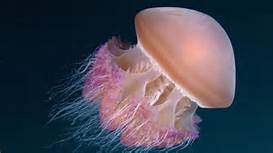 Nema
Meaning: Thread


Nematocyte
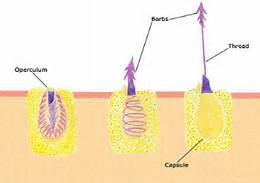 Nephr
Meaning: Kidney

Nephritis
Neuro
Meaning: Nerve


Neurosurgeon
Nocti
Meaning: Night 



Nocturnal
Oma
Meaning: Tumor


Carcinoma
Omni
Meaning: All


Omnivore
Oo
Meaning:  Egg


Oogenesis
Ophth
Meaning:  Eye

 Ophthalmology
Osis
Meaning: Condition  


Osteoporosis
Osteo
Meaning: Bone


Osteocyte
Oto
Meaning: Ear

Otitis
Ovi
Meaning: Egg

Oviduct
Ose
Meaning: Sugar

Glucose
Para
Meaning: Beside

Parathyroid
Patho
Meaning: Disease


Pathology
Ped/pod
Meaning: Foot

Millipede
Peri
Meaning: Around

Pericardium
Phago
Meaning: Eating


Phagocytosis
Phase
Meaning: Stage

Metaphase
Pheno
Meaning: Show

Phenotype
Photo
Meaning: Light

Photosynthesis
Phyll
Meaning:  Leaf

Chlorophyll
Phyto
Meaning: Plant

Saprophyte
Pino
Meaning: Drink

Pinocytosis
Plasma
Meaning: Form


Cytoplasm
Plast
Meaning: Particle


Chloroplast
Platys
Meaning: Flat

Platyhelminthes
Pneuma
Meaning: Breathe 

Pneumonia
Poly
Meaning: Many 

Polygon
Poro
Meaning:  Opening


Osteoporosis
Post
Meaning:  After

Posterior
Pre
Meaning: Before


Premedatated
Pri
Meaning:   First 


Primary
Pseudo
Meaning: False

Pseudoscience
Pulmo
Meaning:  Lung

Pulmonary
Re
Meaning: Again


Rerun
Renal
Meaning:  Kidney


Adrenal
Rhea
Meaning: Discharge


Diarrhea
Rhino
Meaning:  Nose 


Rhinoceros
Rhizo
Meaning: Root 

Rhizome
Sal
Meaning: Salt

Saline
Sclero
Meaning:  Hard

Arteriosclerosis
Semi
Meaning: Partly

Semipermeable
Soma
Meaning: Body


Chromosome
Sperma
Meaning: Seed


Gymnosperm
Spirare
Meaning: To Breathe 


Respiration
Stoma
Meaning: Opening


Stomata
Stasis
Meaning: Balance


Homeostasis
Stat
Meaning: Stationary 


Hemostat
Succedere
Meaning: Follow


Succession
Syn
Meaning: Together


Photosynthesis
Taxo
Meaning: Arrangement


Taxonomy
Tele
Meaning: End


Telephase
Tetra
Meaning:  Four


Tetrapod
Therapia
Meaning: Nurse 


Therapy
Therm
Meaning: Heat

Thermometer
Thrombos
Meaning: Clot


Thrombosis
Tithenia
Meaning: Place


Synthesis
Trans
Meaning: Across

Transfer
Tri
Meaning: Three


Triploid
Trop
Meaning: Turn


Phototropic
Troph
Meaning: Nourishment


Photoautotroph
Vacca
Meaning: Cow

Vaccination
Vacuus
Meaning: Empty


Vacuole
Vaso
Meaning: Vessel

Cardiovascular
Venter
Meaning: Belly


Ventral
Viv
Meaning:  Living


Viviparous
Vore
Meaning:  Eat


Carnivore
Vertebra
Meaning: Backbone

Vertebrate
Xanthos
Meaning:  Yellow


Xanthophylls
Xeros
Meaning:  Dry


Xerophyte
Zoo
Meaning:  Animal


Zoology
Zyg
Meaning: United 


Zygote